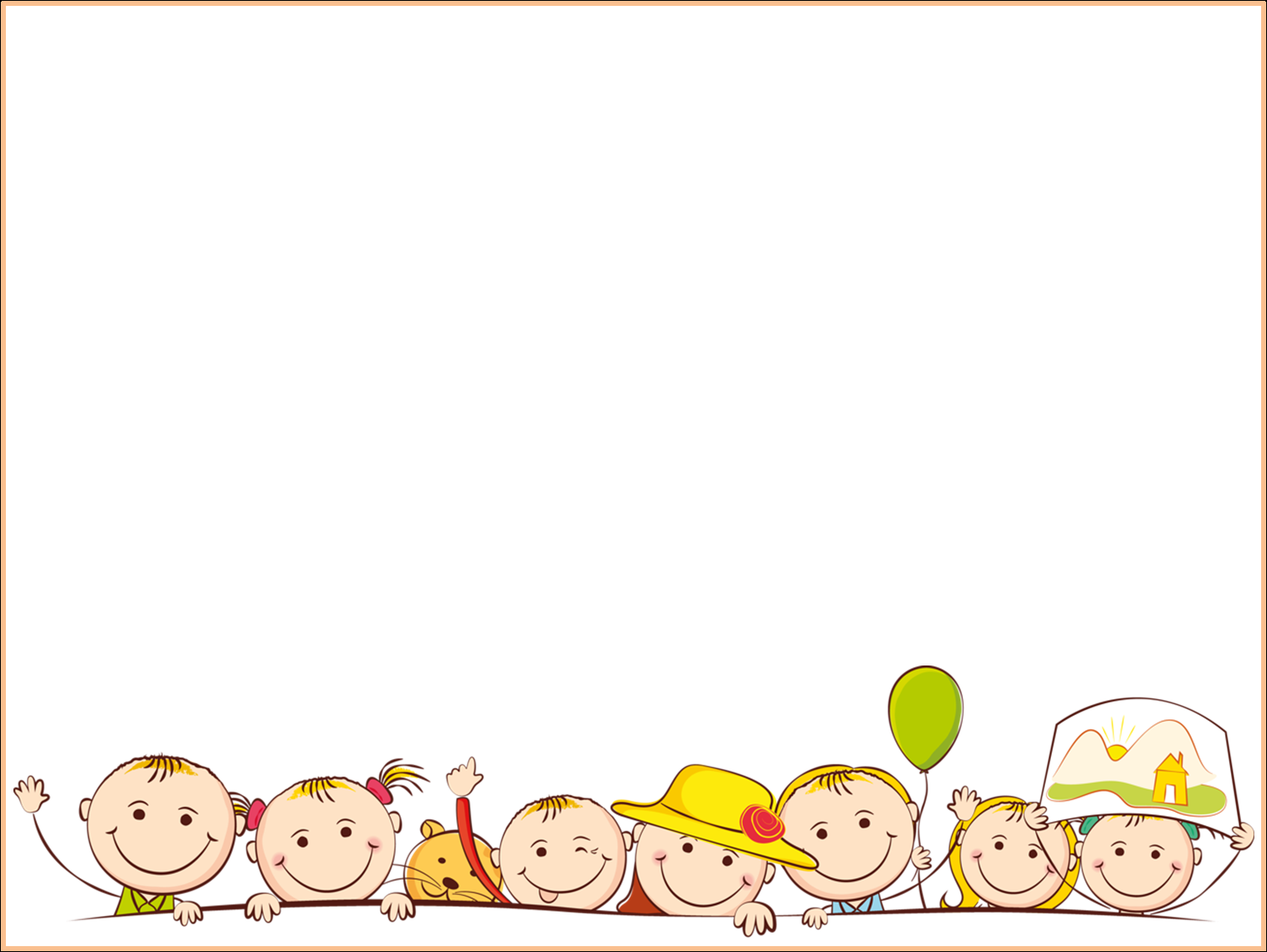 Использование здоровьесберегающих технологий на уроках в начальной школе
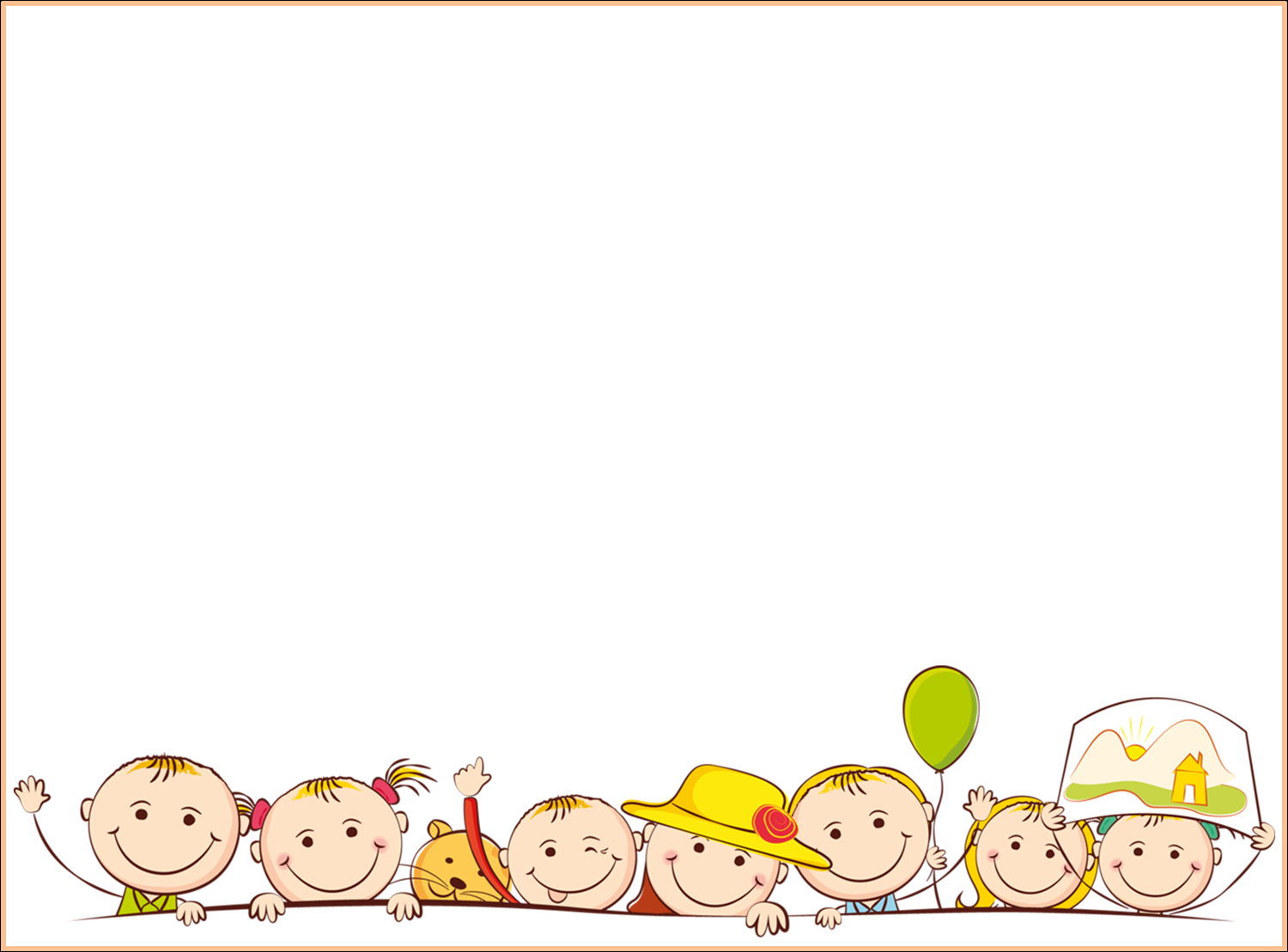 Цель: представление педагогической деятельности по здоровьесбережению учащихся начальной школы в процессе обучения
Задачи: 
  Показать целесообразность использования элементов технологии  здоровьесбережения
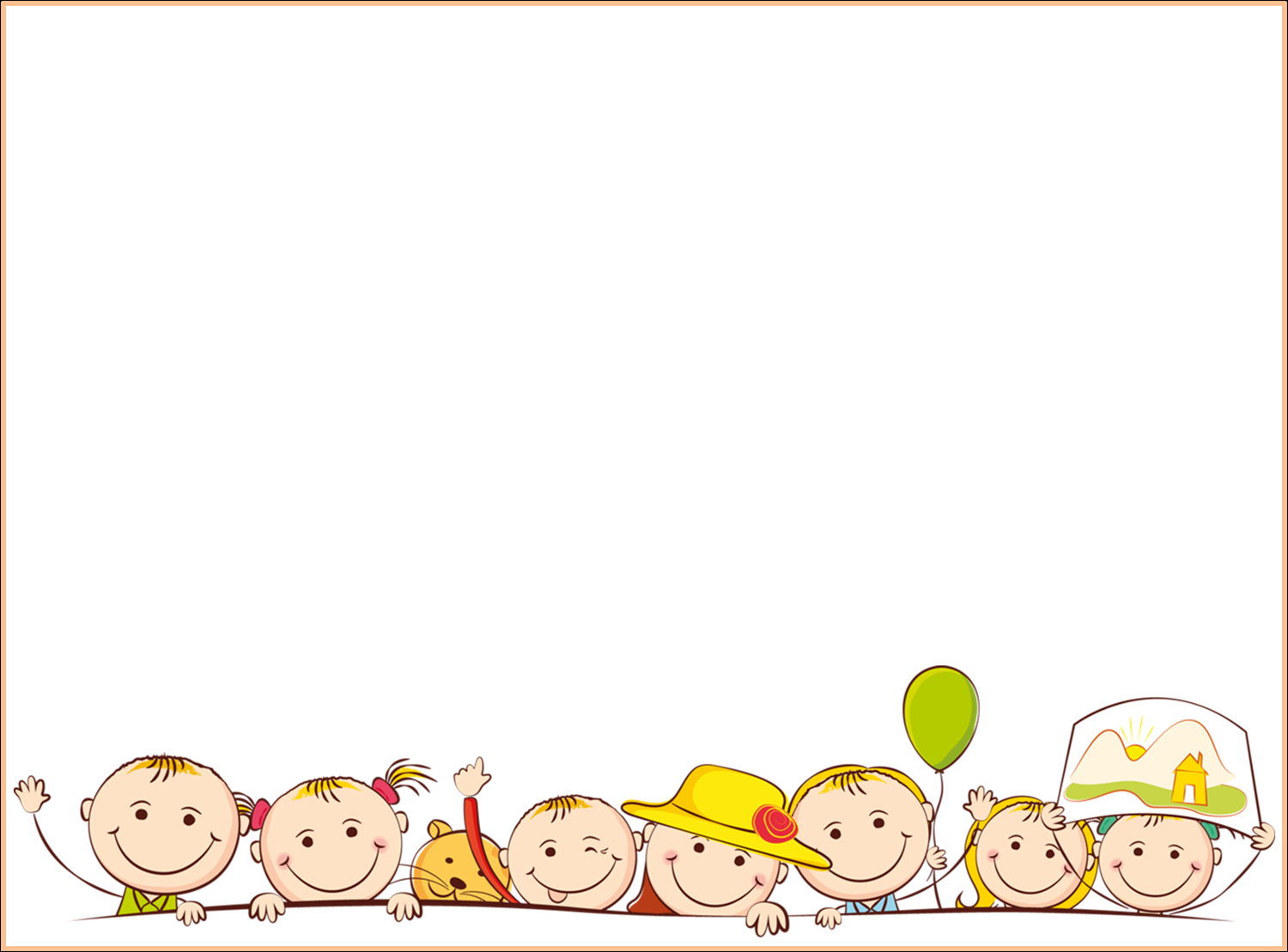 Основная проблема детей в том, что дети мало двигаются.  Уроков физической культуры не спасает  учащихся от низкой двигательной активности на других уроках. 
Утомление глаз, 
нагрузка на зрение, вследствие чего возникающая головная боль и головокружение.
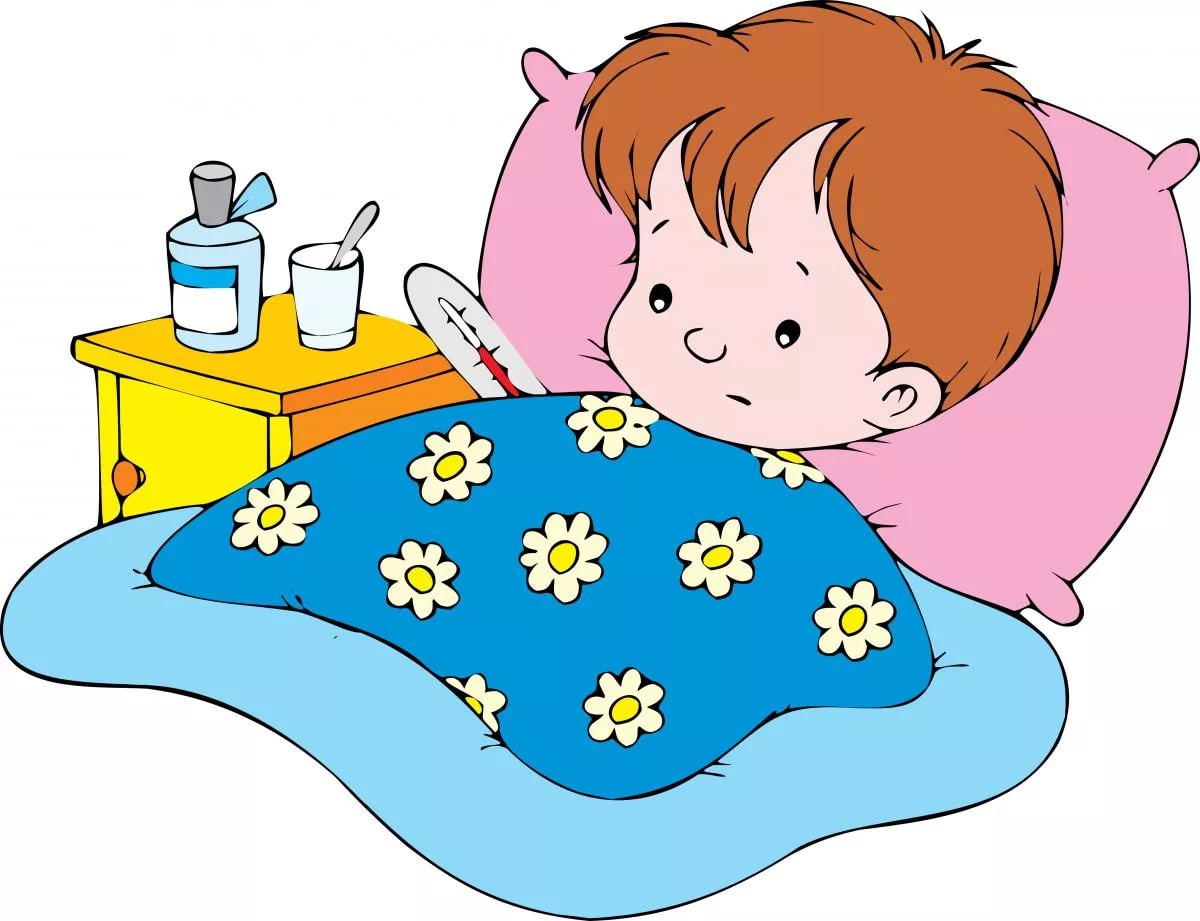 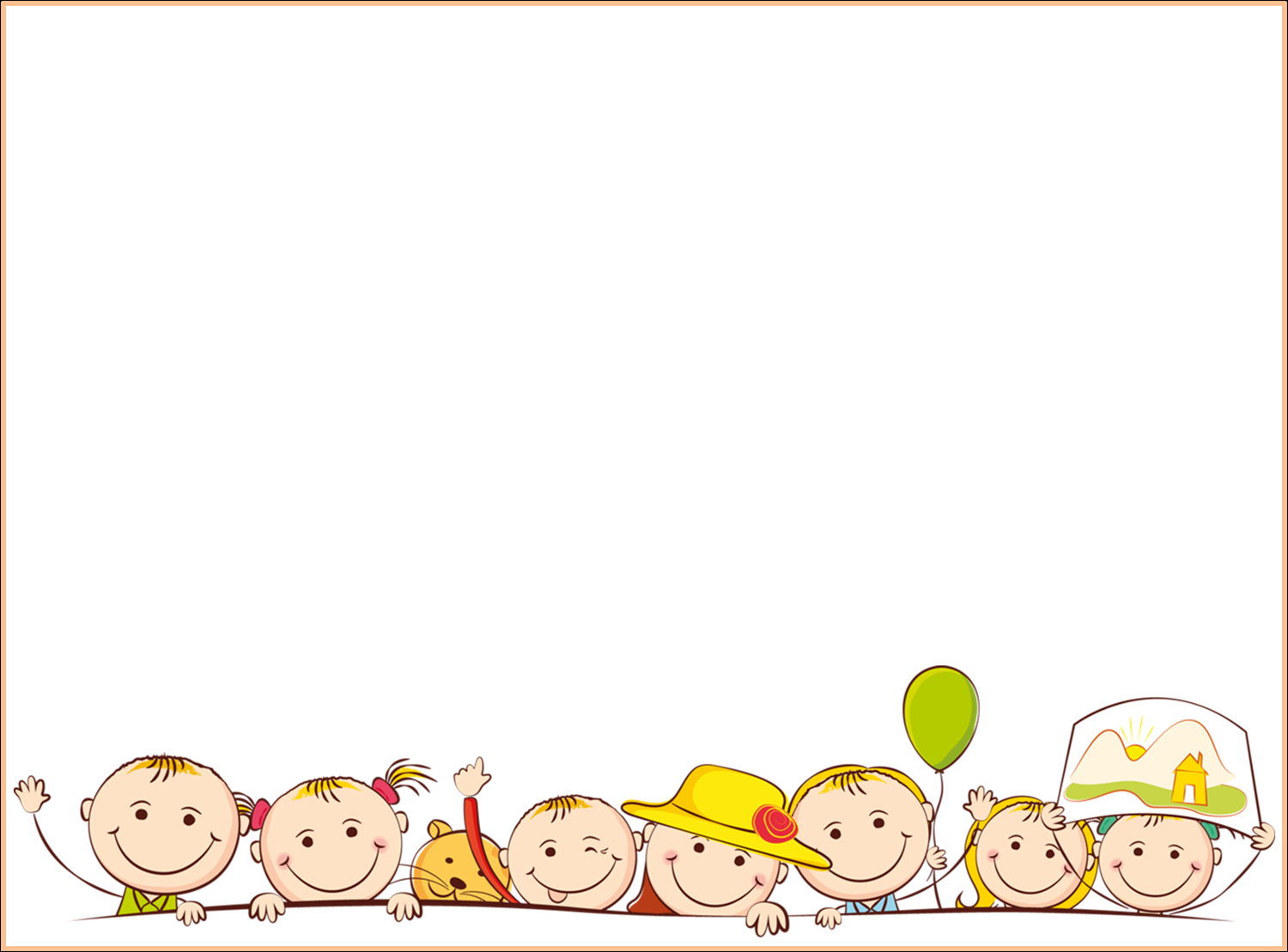 Использование здоровьесберегающих технологий на уроках в начальной школе
Целью данной технологии является- обеспечить школьнику возможность сохранения здоровья за период обучения в школе.     
    Одна из приоритетных задач реформирования образования является сбережение и укрепление здоровья детей, устранение перезагрузки.
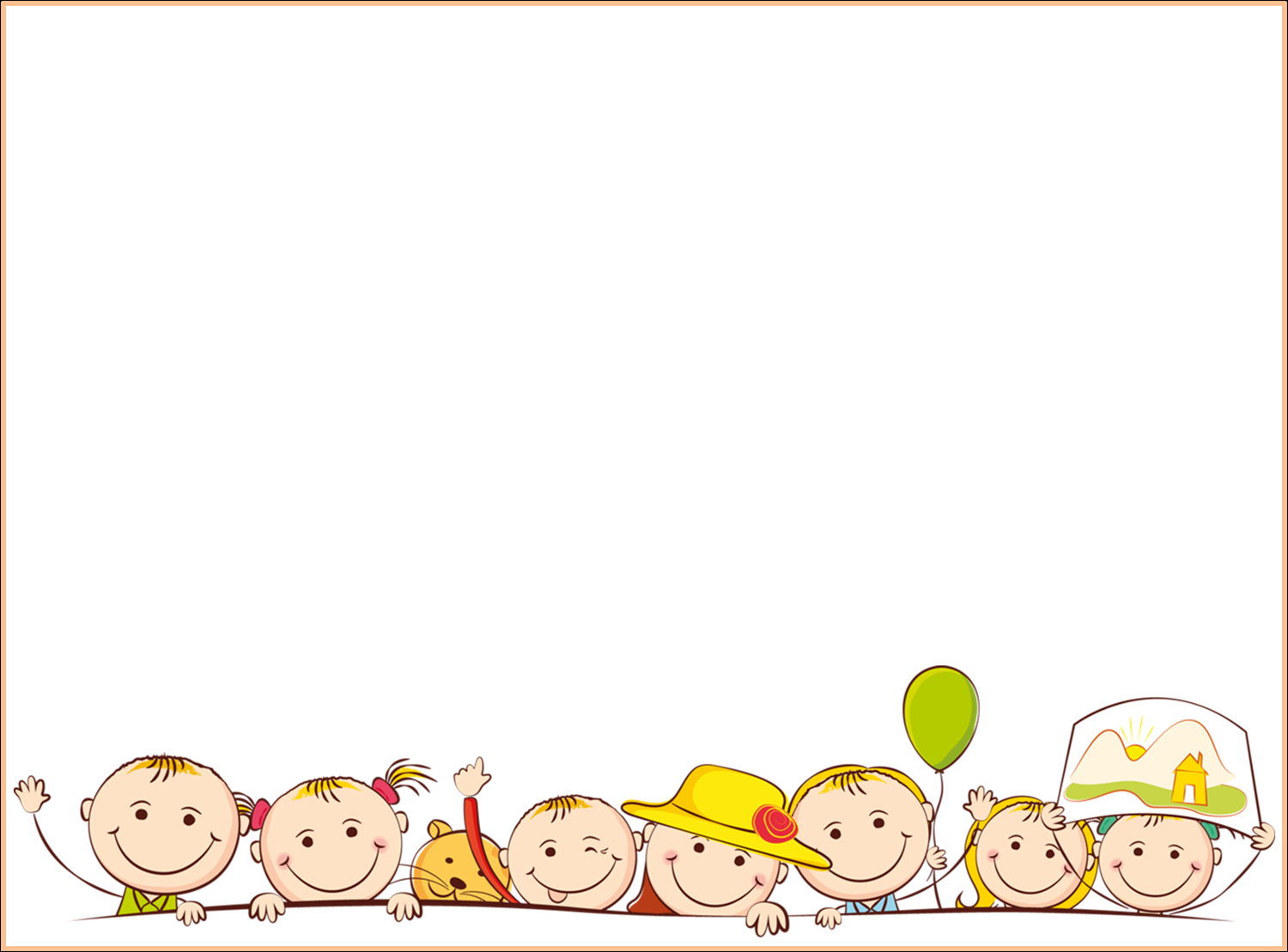 Моя задумка в том,
Я в свое время, тоже  была  ученицей, и для было очень тяжело было отсидеть все уроки.  
   Это большая нагрузка на позвоночник, и для решения данной проблемы я предоставляю такую задумку
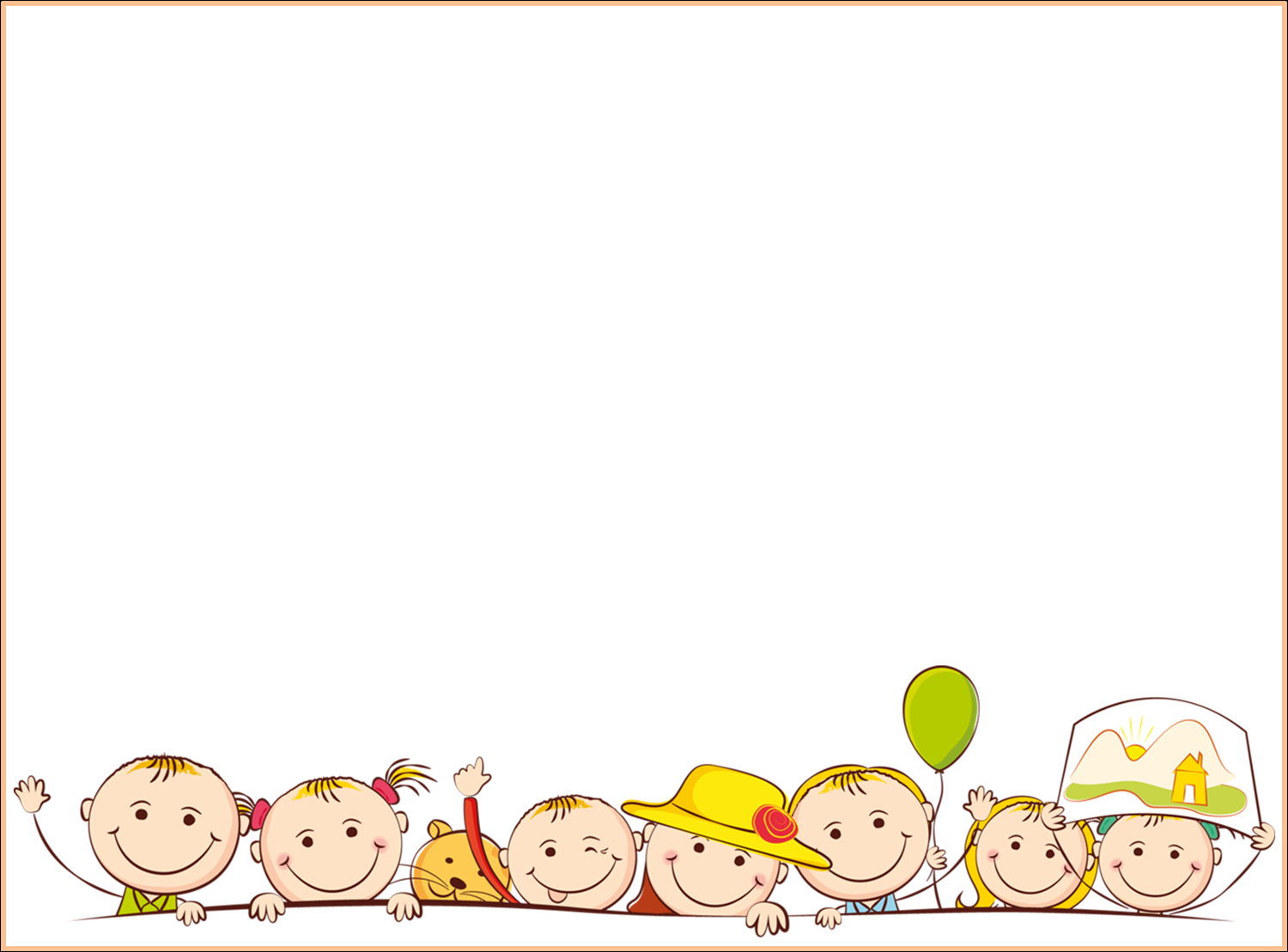 Мои идеи
Моя идея заключается в том, уроки проходят  в положении сидя – стоя, а на полу у детей, лежит массажный коврик, или можно заменить самодельным ковриков.  На который дети становятся без обуви.
Самодельный коврик можно сделать из:- пуговиц;
- карандашей;
- крышки из под бутылок
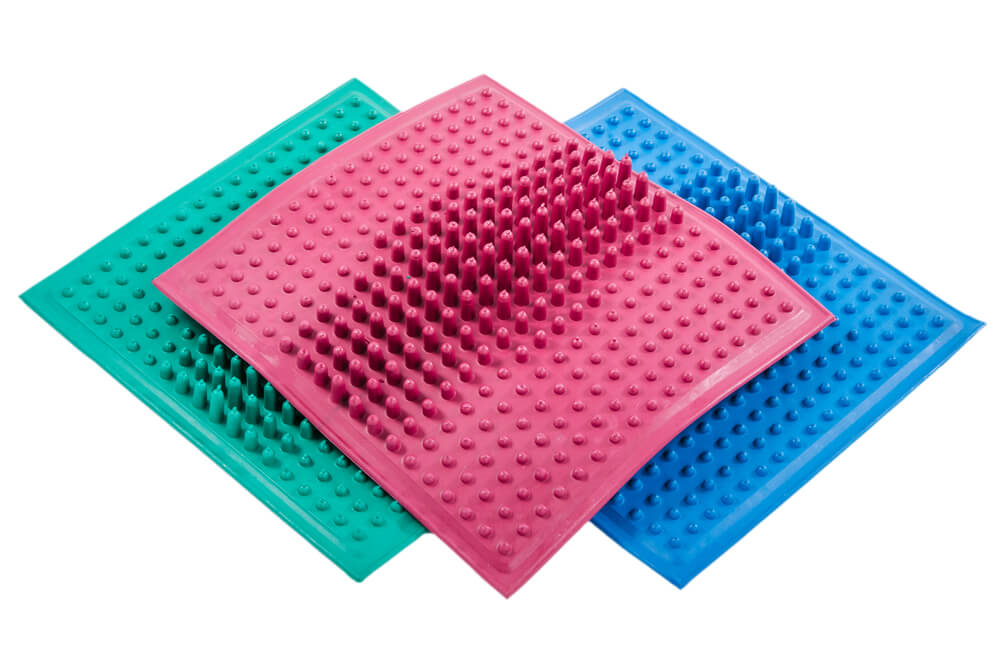 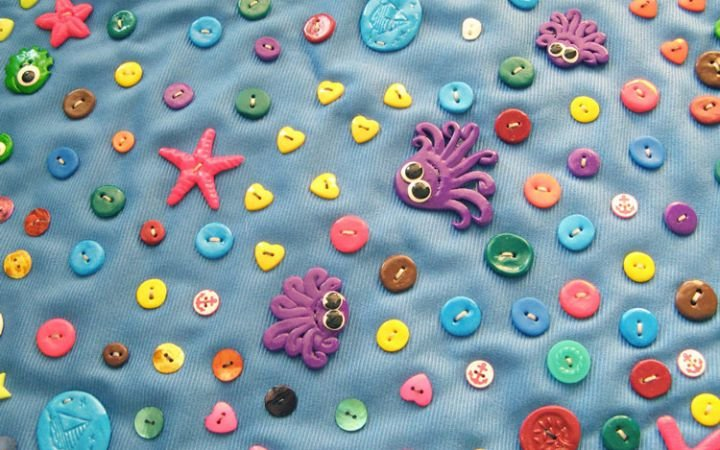 На практике в школе №1, я заметила, что некоторые учителя практикую данную форму
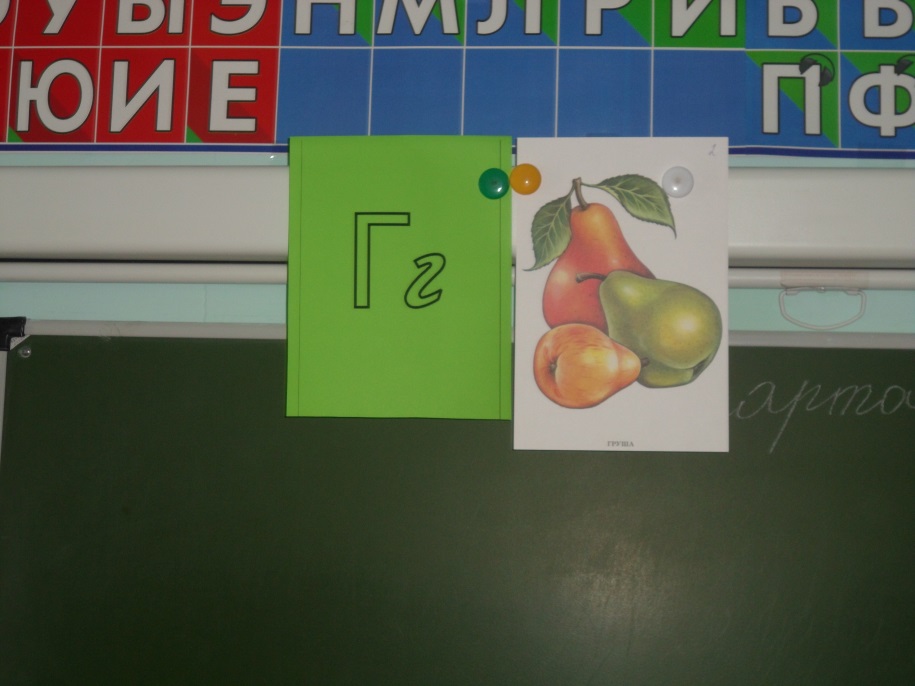 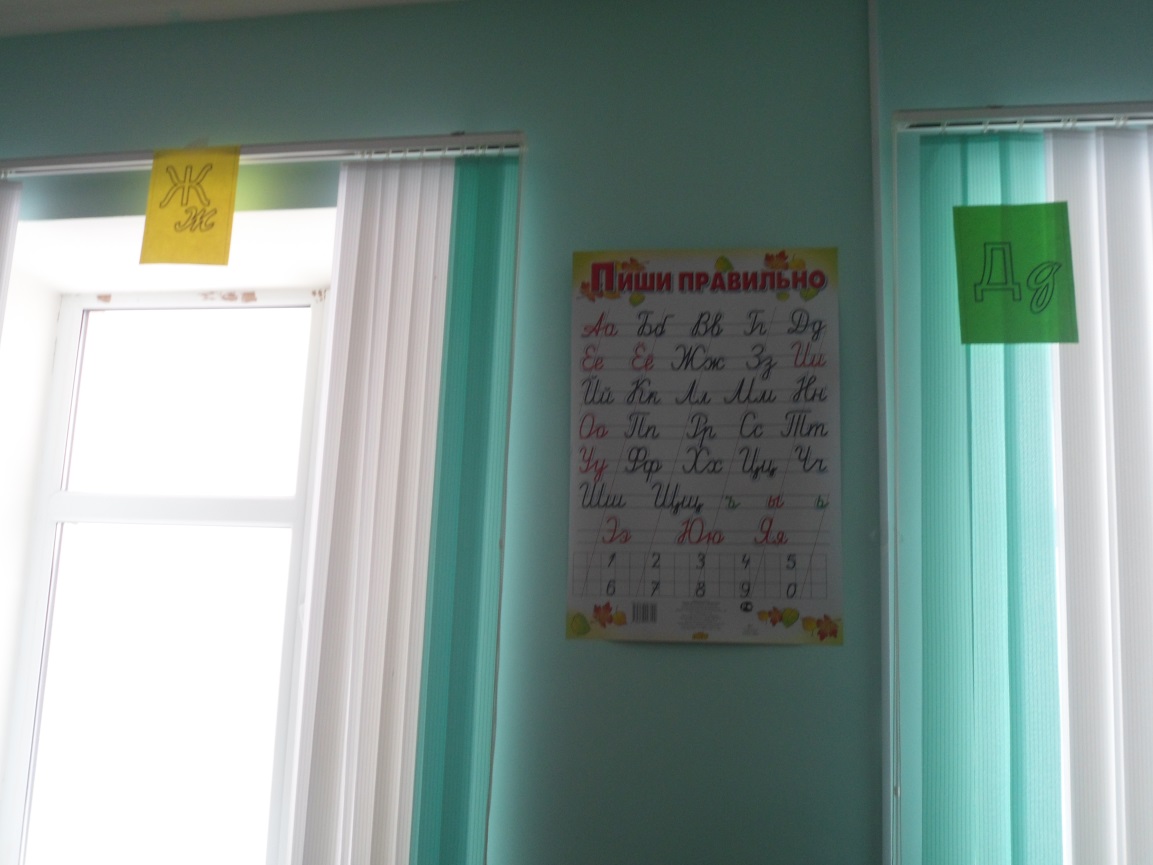 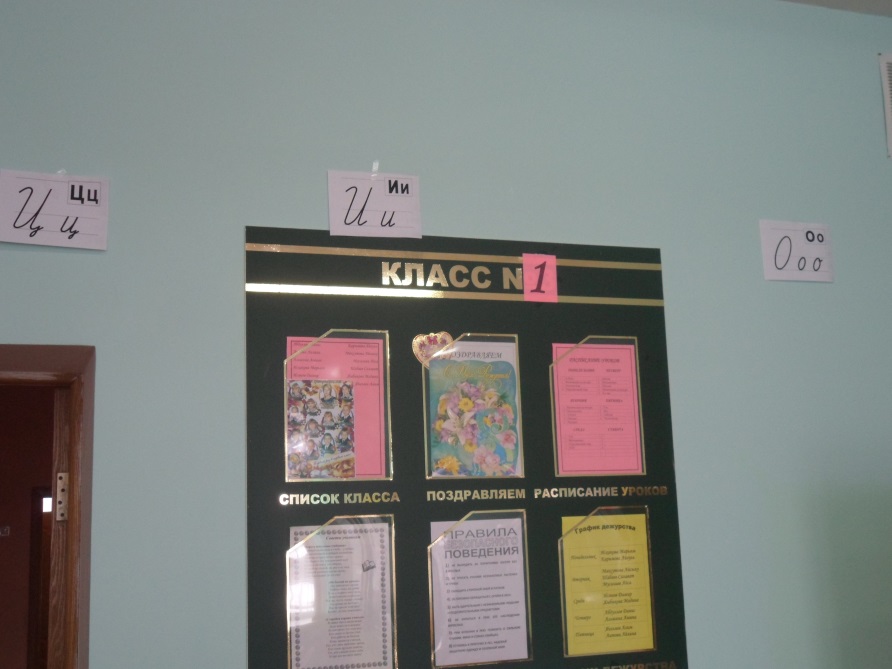 То есть,  по периметру класса на стенах, стендах, на цветочных подвесках размещены карточки с рабочим материалом.
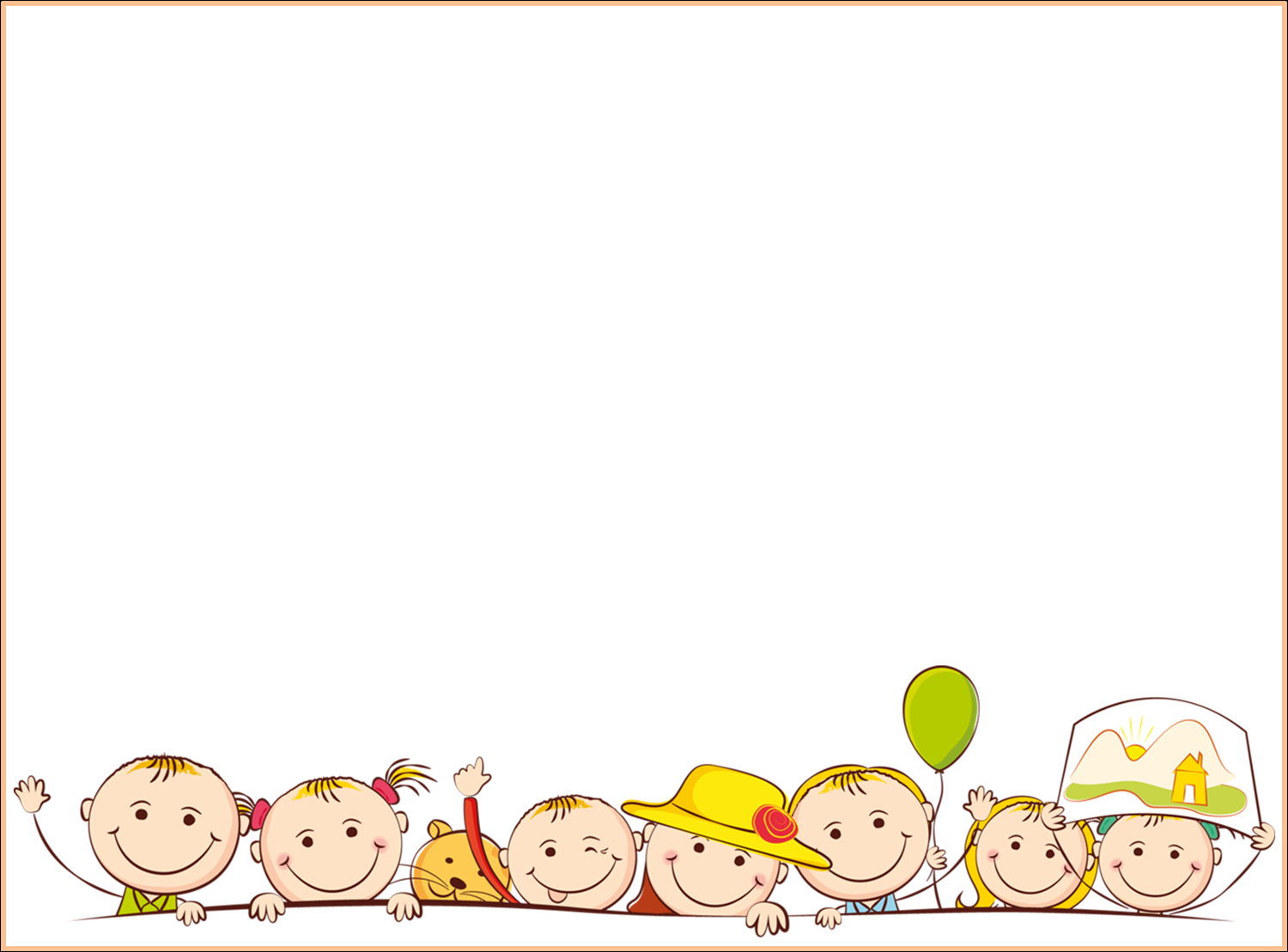 При повторении или изучения нового материала дети обращаются к карточкам. Следовательно, каждое их действие направлено на зрительно – поисковых стимулах; 
Когда дети в процессе такого поиска ребята совершают движения головой, глазами и туловищем. При этом им приходится поворачиваться в разные стороны для поиска необходимого материала.
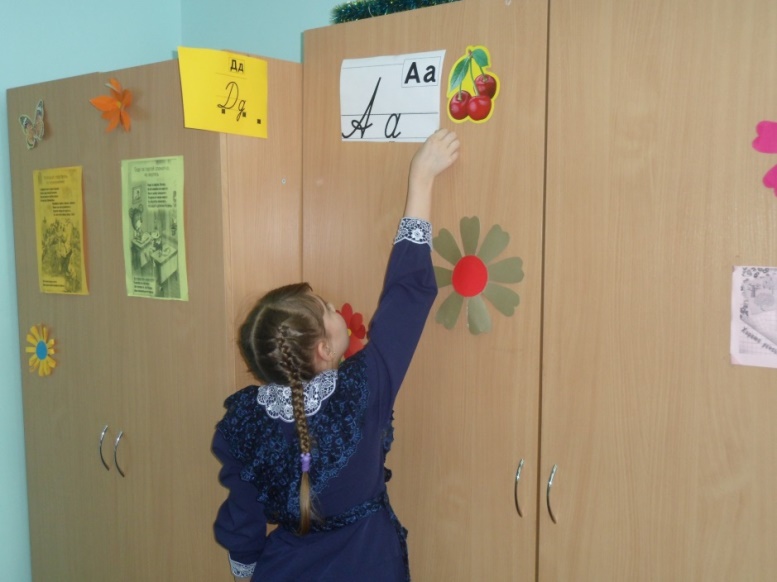 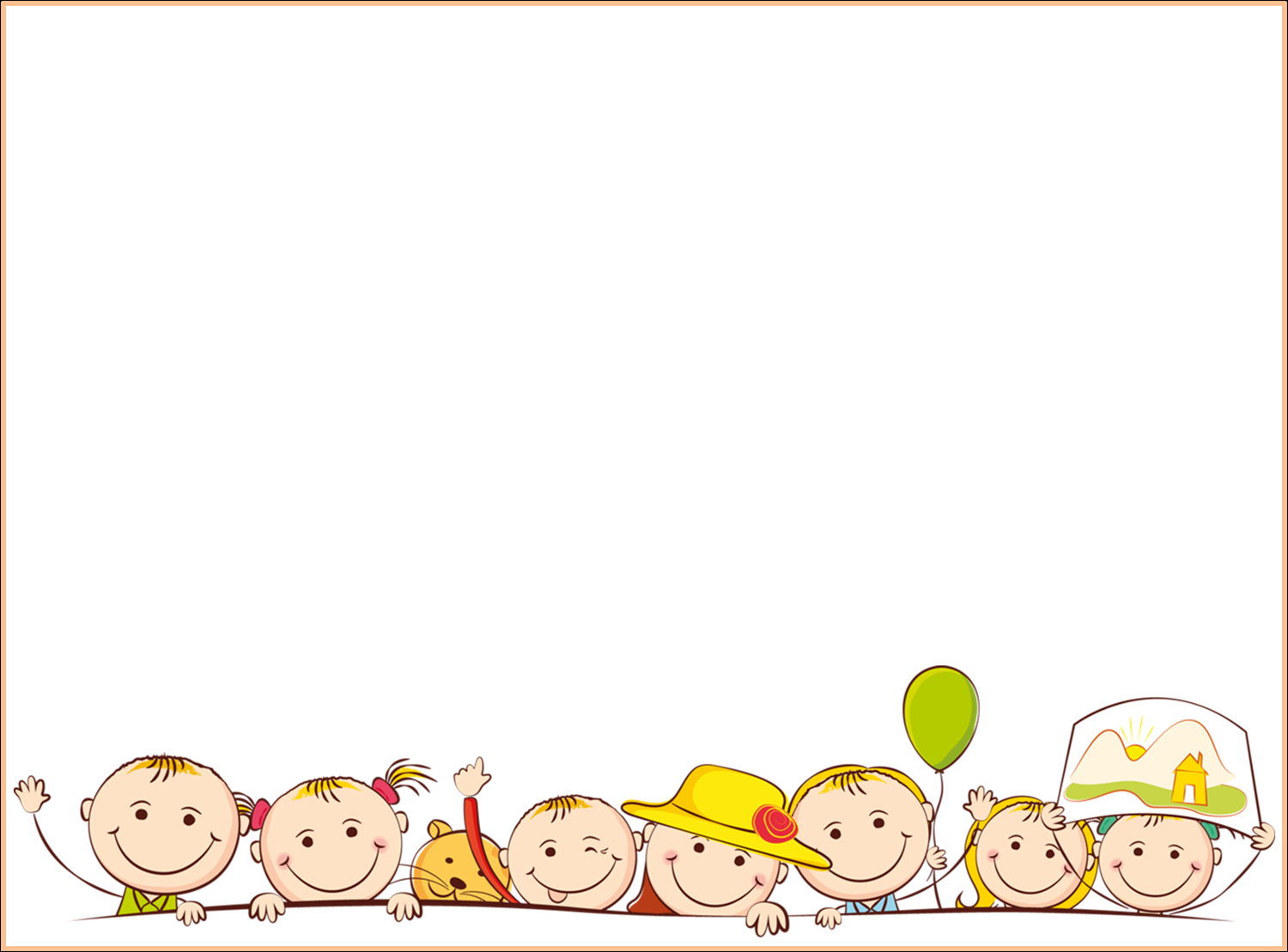 Разные формы физминуток:
«Веселые человечки» На карточках, которые я показываю детям, схематично изображены человечки, выполняющие различные гимнастические упражнения. Размер изображения – 2 – 3 см.
«Весёлые нотки» Под музыку, я показываю различные движения, дети выполняют различные гимнастические упражнения под музыку.
«Весёлые стишки» Стандартные физические разминки. Под стих выполняют упражнения.
«Я в танцах»  Суть данной физминутки, что на проекте показан видеоролик, и дети по методике выполняют её. 3-й раз выполняют по памяти.
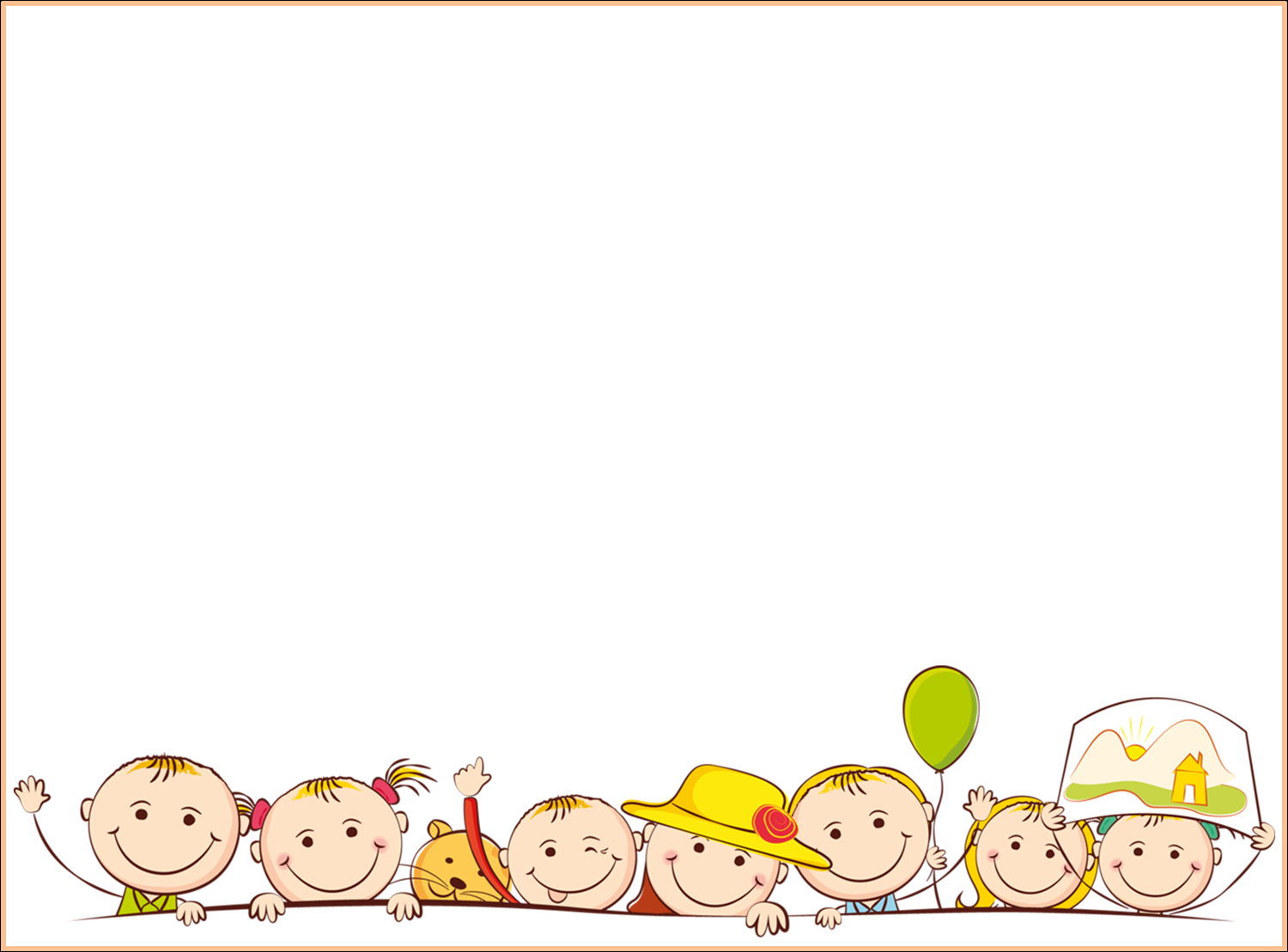 На уроках, я мечтала по спать пару минут. Я думаю каждый ученик мечтает о таком, и для такого можно проводить такую игру.
Специально – восстановительные игры:
«Цветные сны» Игра проводится после напряженной работы. По указанию учителя дети закрывают глаза, прикрывают их ладонями и опускают голову.
Я называю цвета, а дети должны «увидеть» в чем-то заданный цвет (синяя река, синее небо, желтое платье, зеленая трава и т.д.) выборочно опросив детей, называется другой цвет. Учитель, касаясь ребенка рукой, просит ответить. Затем цвет меняется. Продолжительность одного цикла – 10 – 15 сек, продолжительность игры – 1 минута
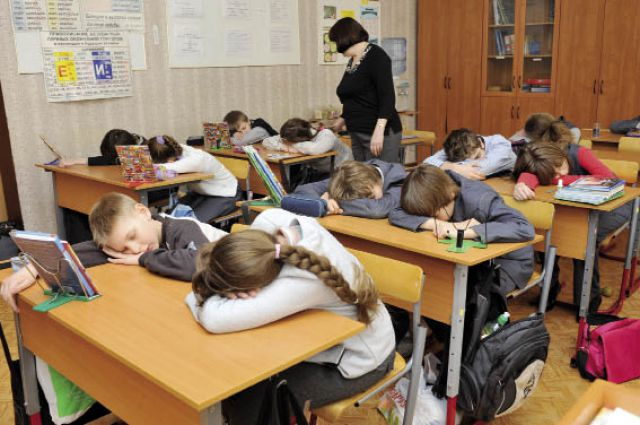 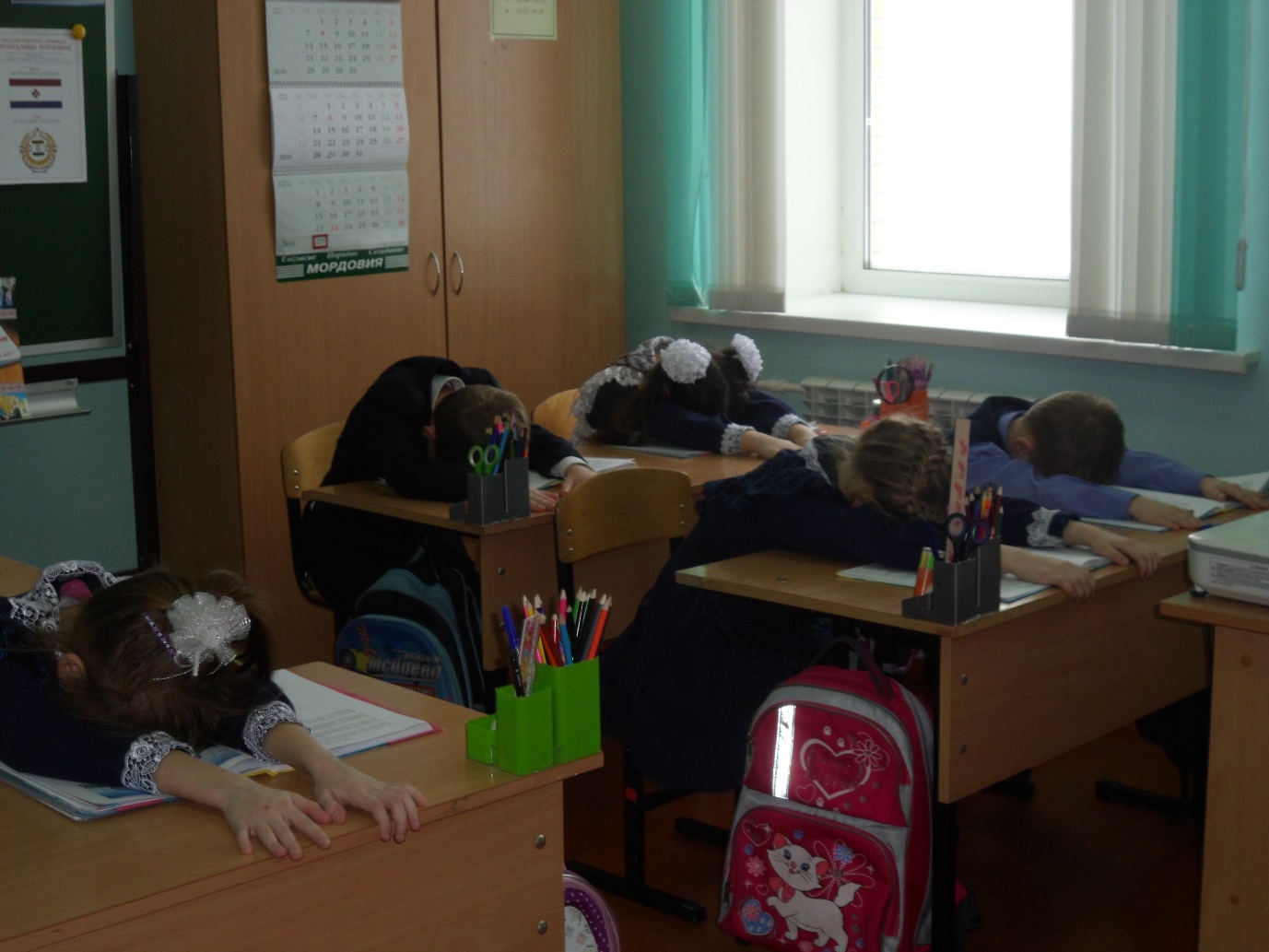 На уроках я также использую комплекс упражнений автора данной технологии В.Ф. Базарного:
 сделать глубокий вдох, затем, наклонясь вперед к крышке парты, выдох (5 раз)
Крепко зажмурить глаза, потом резко открыть (4-5 раз)
Руки на пояс, поворачивая попеременно голову в стороны, смотреть попеременно на правый, левый локоть (4-5 раз)
Смотреть сначала на доску, затем на кончик пальца перед собой (5-6 раз)
Руки вытянуть вперед и, смотря на кончики пальцев, поднимать их и опускать, глаза следят за пальцами (5-6 раз)
Держа указательный палец перед собой, проводить рукой слева направо («маятник») (4-5 раз)
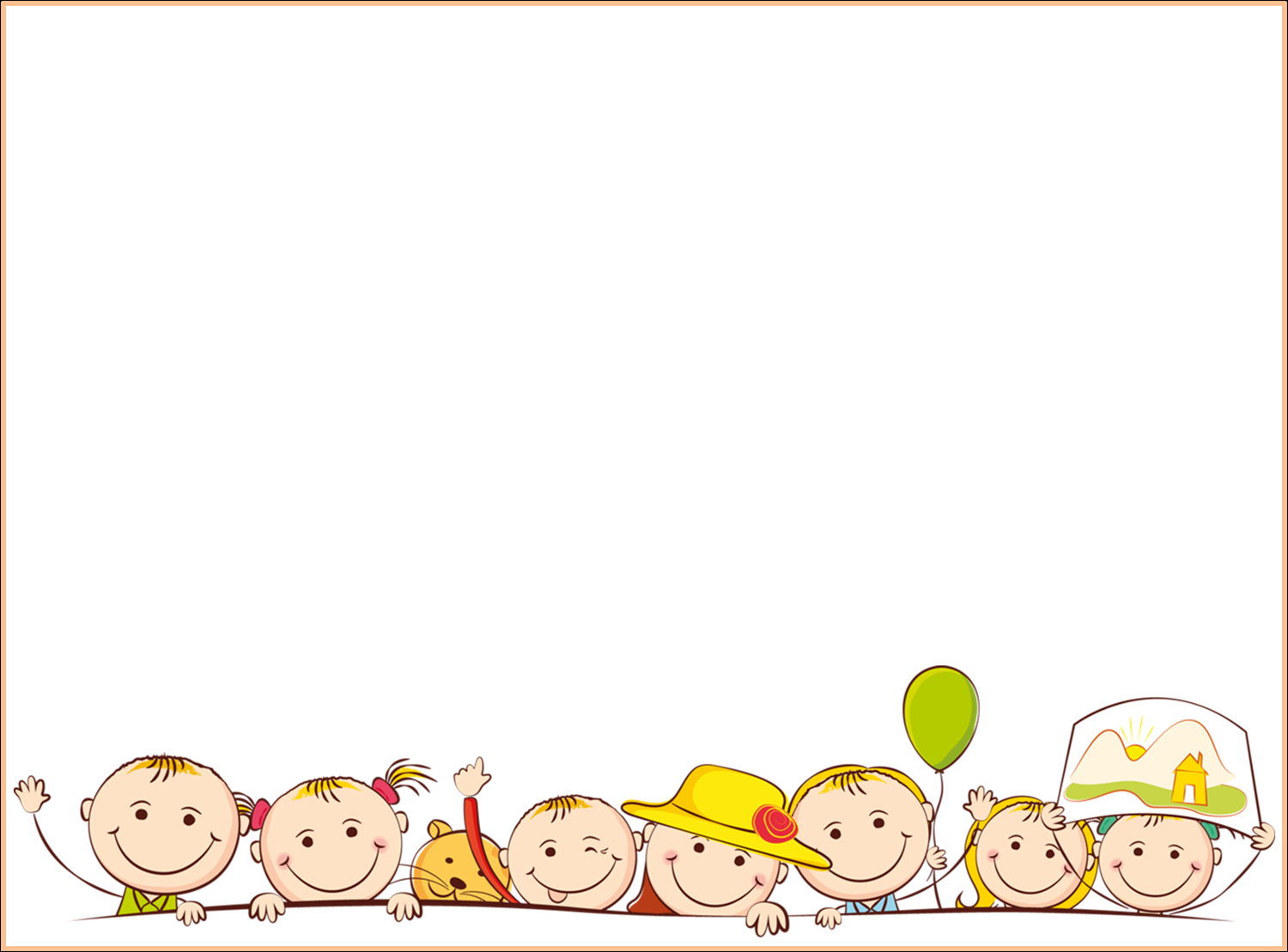 Применение здоровьесберегающих технологий дает не только повышение двигательной активности на уроках, но и развитие познавательных процессов, остроты зрения, мелкой моторики у детей. Кроме того, у них улучшается умственная деятельность, развиваются творческие способности.